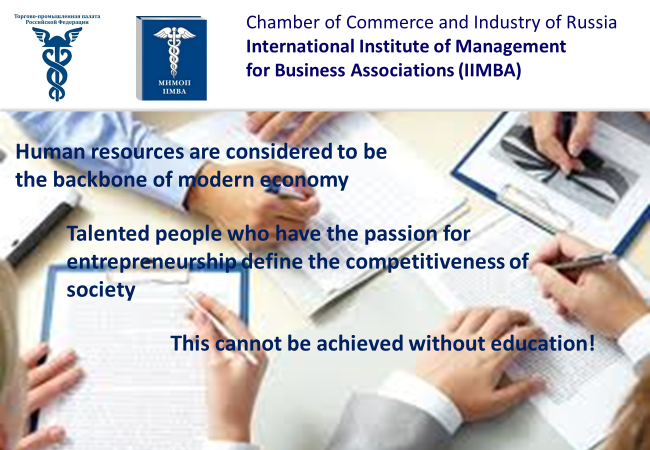 1
International Institute of Management for Business Associations
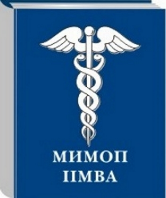 established in 2007
promotes professional development of CCI staff
provides methodological support of CCIs activity
develops and implements educational programs for business
conducts research
publishes the magazine “Russian Business Guide”
2
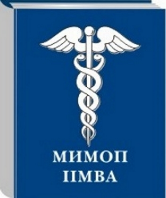 Needs of education
IIMBA courses are based on the expectations 
and demands of all public groups
Government and business support agencies
Businesses
Civil society: women, disabled, unemployment, 50+ people, youth
CCIs, business associations, NGOs
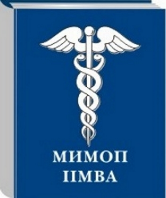 Public/Private Institutes
Key programs
2. Improvement of Business 
Management
3. Facilitation of Immigration 
Policy
4. Research and Publishing
1. Professional Development of Business Community Leaders
Immigrant Workers
CCI Members and Clients
CCI and Business 
Association Executives
Programs
Target group
200 
students 
per year
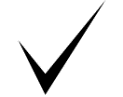 2000 students 
per year
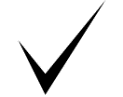 2000 migrants
per year
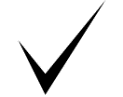 4
Professional Development of Business Community Leaders
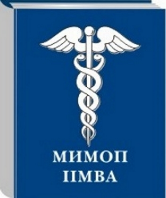 Anti-corruption compliance consulting
SME Policy Advocacy
International economic activity support
Investment projects administration
100 students per year
«CCI Management» 4-year program
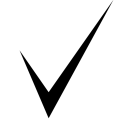 Management of exhibition, trade fairs activities
Arbitration, Mediation
Professional Development of Business Community Leaders
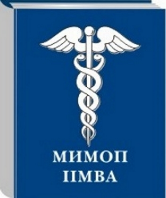 100 students per year
Soyuzexpertiza (soex)
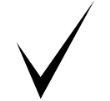 Certification 
of food products
Certification 
of industrial products
Certification 
of raw and materials
6
2000 students per year
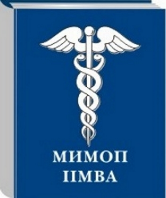 Improvement of Business Management
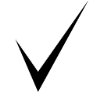 Soft Skills
Hard Skills
Research on SME needs in Financial literacy
21 regions
2100 respondents
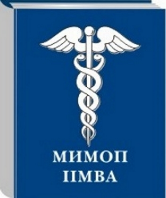 Bank of Russia
Joint Projects with Government Bodies
Ministry of Natural Resources and Environment
Government Contract Procedures Training
50 students per year
Training for Regional Leaders “Becoming an entrepreneur!” 
30 regions
100 students per year
Federal Agency for Youth Affairs
Specialized training program fulfilment
Promotion of supporting resources for SMI
SME development Federal corporation
200 
students 
per year
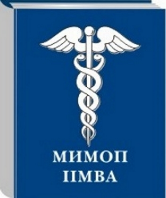 Focus on export
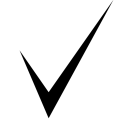 Training for SME start-up exporters
Efficient Export Marketing
Life Cycle of an Export Project
Financial Management for Exporters
Legal Support of Export Activities
Customs Processing of Export Operations
Document Support of Export Activities
Online Trade Framework for Exporters
Export Logistics
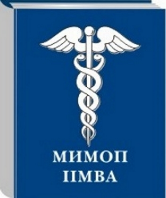 Socially-oriented projects
Women Leadership 
new carrier opportunities for women who lost their jobs, mothers of underage children and migrant women by means of professional retraining
Youth Programs 
“Become an entrepreneur” program
100 people  
per year
600 women 
per year
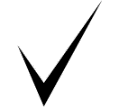 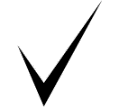 Analysis of the causes of ageism
Business and Financial Literacy for school children
Pilot program 
in 2 schools
2100 people per year
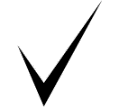 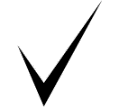 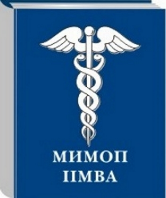 International cooperation
What we offer
CONTACT US
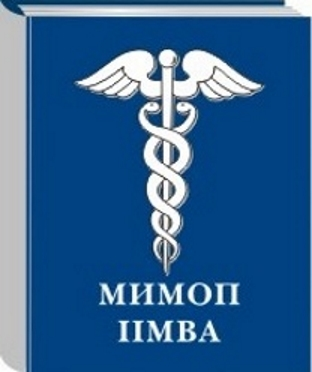 International Institute of Management 
for Business Associations (IIMBA)
President: 
D.S.Sc. Anna Palagina
Address: 
office 403, 5 Chistoprudnyi blv., Moscow, Russia, 101000

Tel. +7 (495) 134-34-71
E-mail: tpprf@iimba.ru